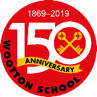 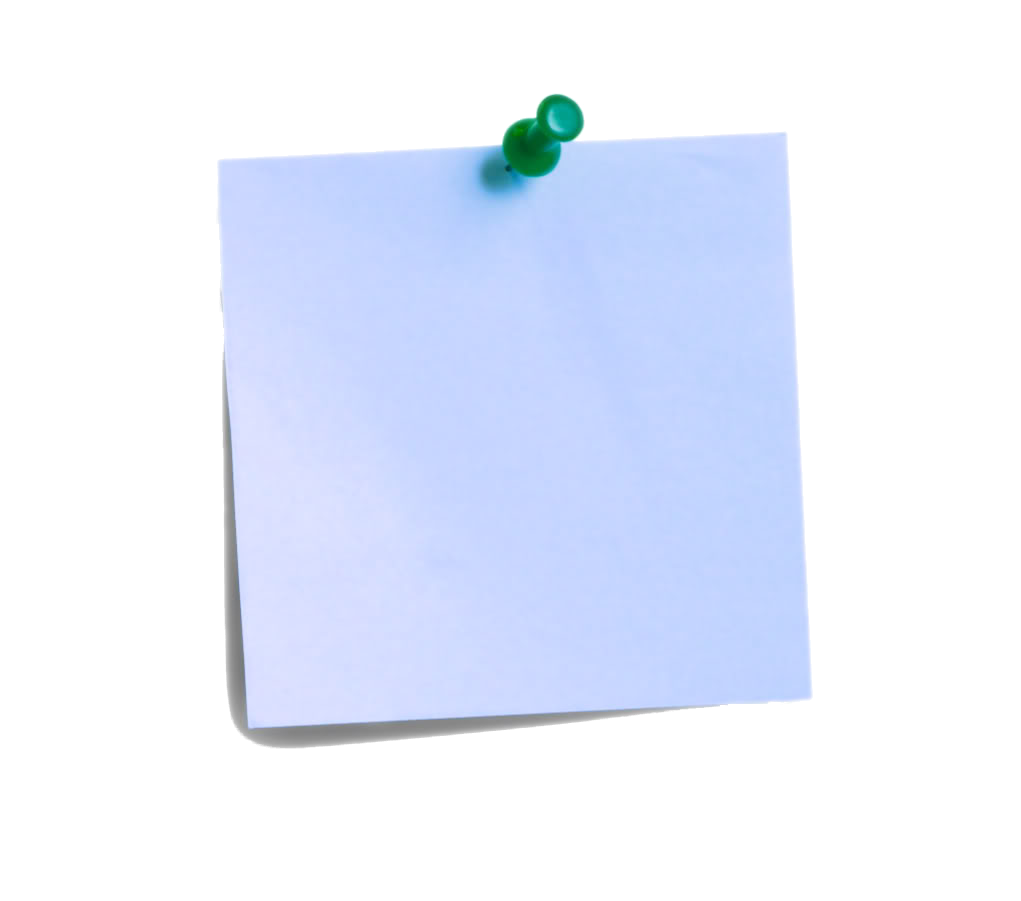 Great women pioneers Mary Seacole and Florence Nightingale  Knowledge Organiser Y1&2 Term 4
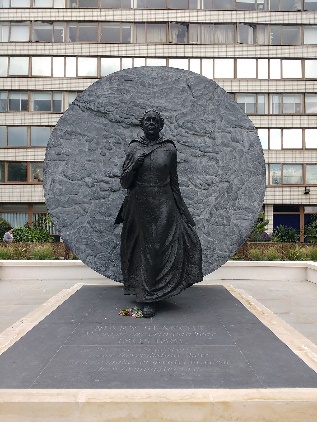 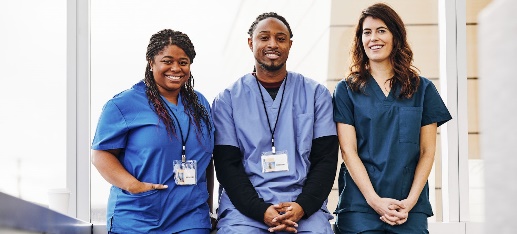 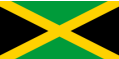 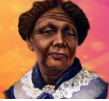 Key Vocabulary 
History
Victorian times:  The time between 1837 and 1901, when Queen Victoria was the queen of England.
The Crimean War: A war between Russia on one side and Britain, France and Turkey on the other.
Soldier: A person who fights in an army.
Frontline: The place where the worst fighting is happening during a war.
Nurse: A person whose job is to care for people who are sick or injured.
Patient: A person who is ill in hospital.
Infection: An illness caused by spreading germs.
Disease: A condition that causes harm to the health of a person, animal or plant.
Hygiene: Keeping things clean.
Health: Keeping your body working at it’s best.
Exercise: An activity requiring physical effort, which makes your heart work harder and  maintains health and fitness.
The Red Cross: An organisation that helps those affected by war, flood and disease.
Inspire: Something or someone who makes you want to do something.
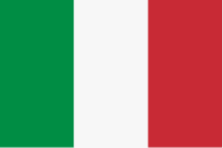 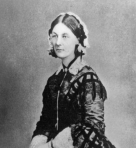 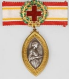 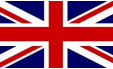 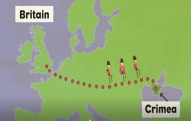 Great women pioneers Mary Seacole and Florence Nightingale  Knowledge Organiser Y1&2 Term 4
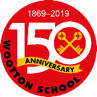 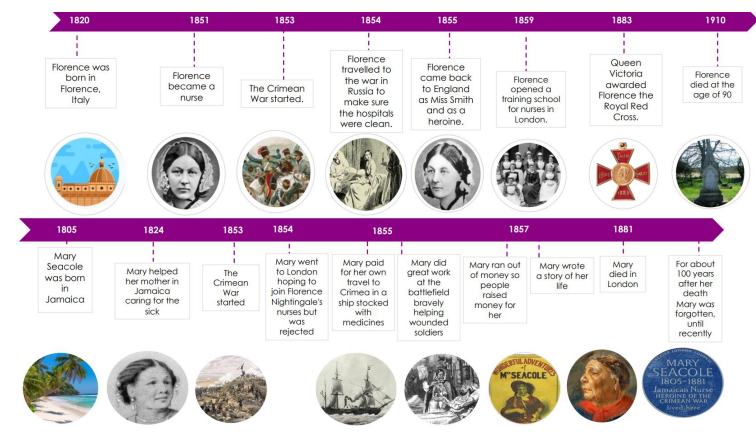 Why do you think they were treated differently? 
Florence Nightingale was from a very wealthy family but Mary Seacole was not. 
Mary Seacole was from Jamaica. During this time people from other cultures were not treated with respect. 
Florence Nightingale educated herself through reading books whereas Mary Seacole learnt herbal medicines from her mother.
Mary  believed in treating all people with equal kindness.
Even though Mary had been known and loved so well her story was lost in history for 100 years. But in the 1980s her story was rediscovered making it possible for generations to come to celebrate and remember her heroism during the Crimean War.